Using Noncredit Education to Support Students in English and Mathematics PathwaysFriday, April 30 from 4:30 to 5:30Janet Fulks - jfulks60@gmail.comMary Legner - mm.legner@rcc.eduVirginia May - mayv@scc.losrios.eduKimberley Stiemke - kstiemke@noce.edu
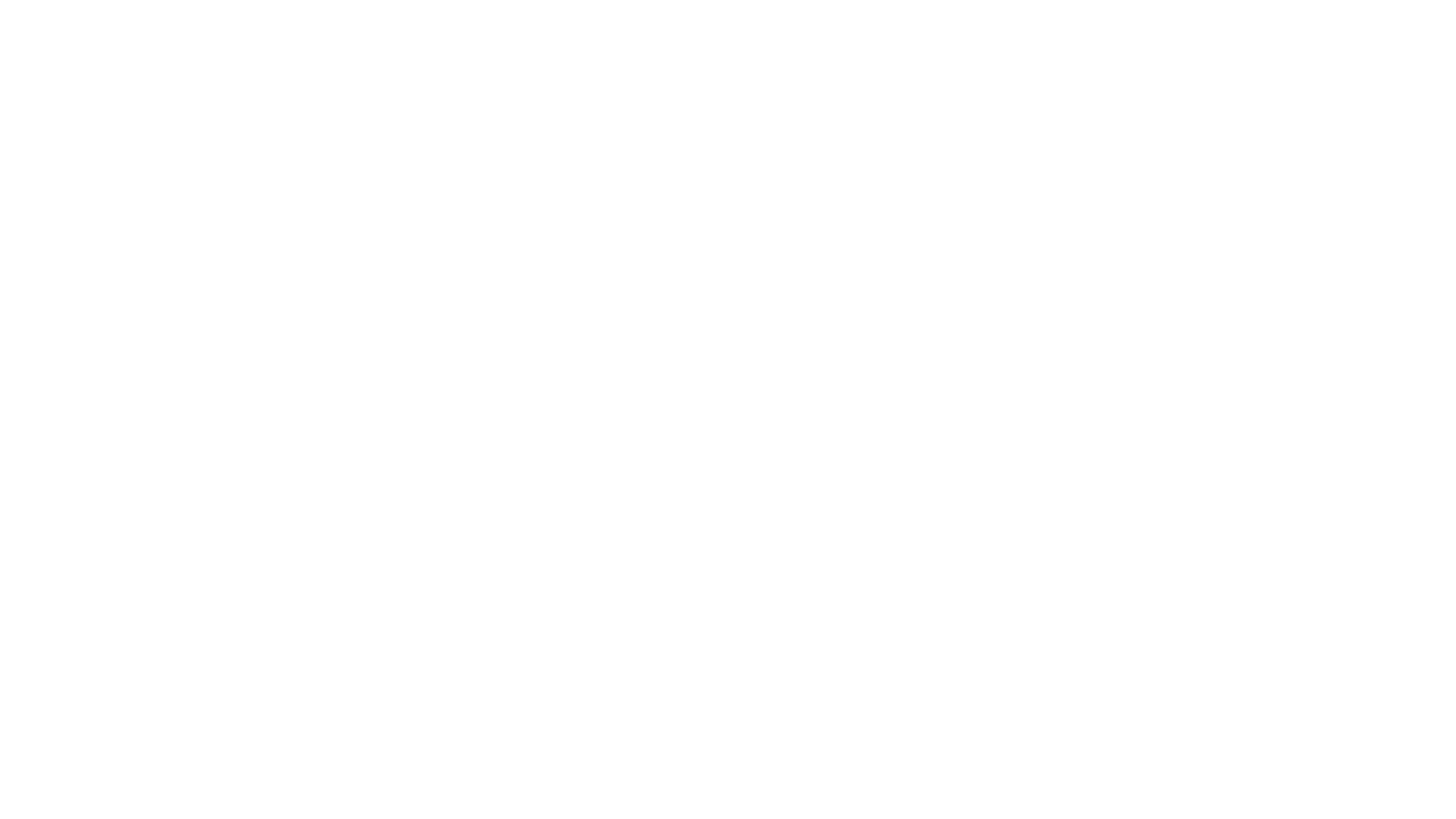 If you have one goal for your students in your courses, what would it be?
Please answer in the chat.
[Speaker Notes: Kimberley]
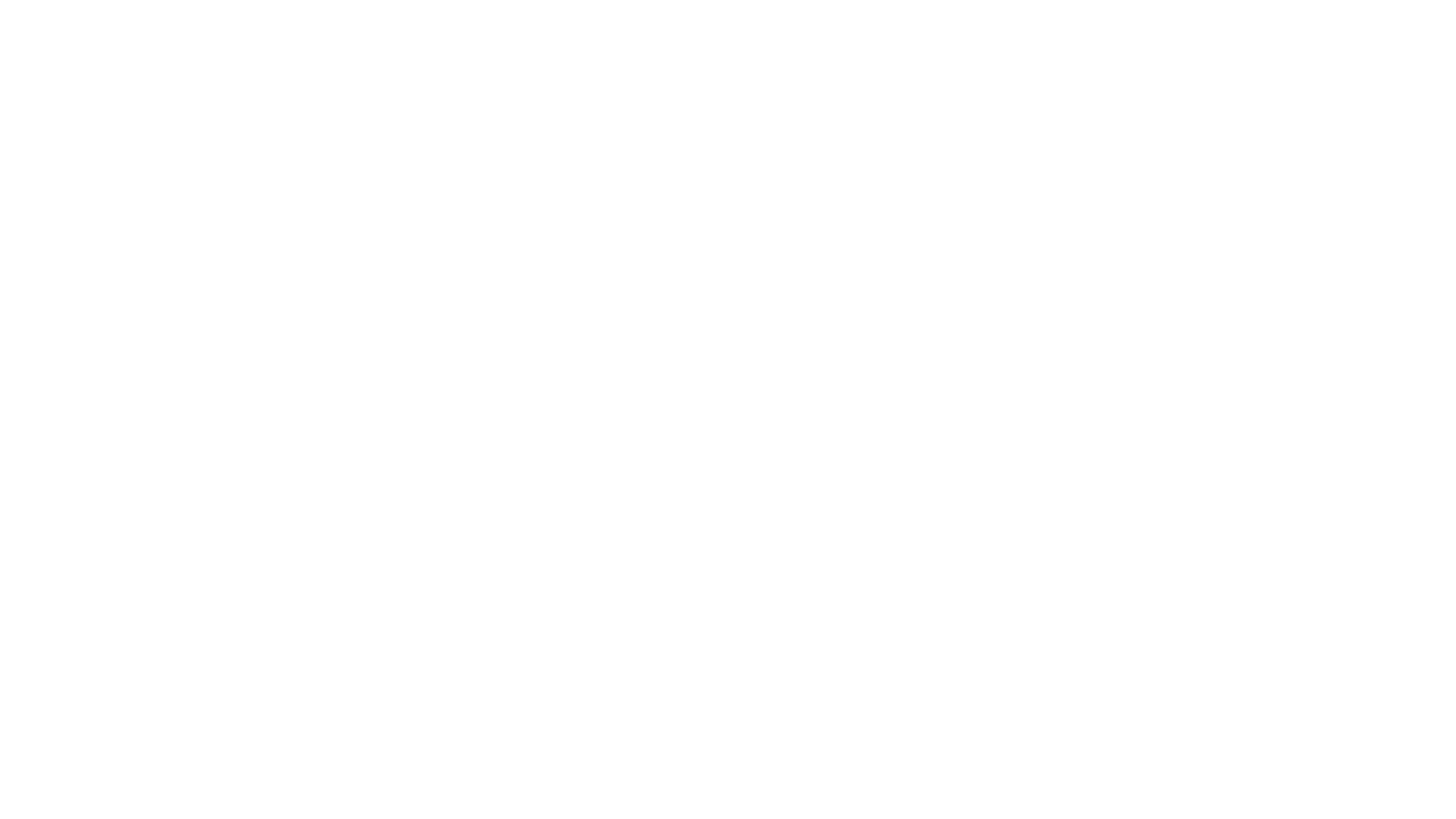 What have your students told you is their main goal in your course?
Please answer in the chat.
[Speaker Notes: Kimberley]
Description
How can we minimize the impact on students who are not prepared for placement in college level English and Mathematics? Repeating a course until you pass is not an option and many students just give up if they find they are missing discrete necessary skills. What better than to implement noncredit educational strategies that address specific skill mastery and can be completely on the students own time and at their pace. An innovative noncredit strategy eliminates financial aid and course repetition issues that can create barriers as students get the support they need. AB 705 requires all prepared students to be placed into college-level course work, but it also requires colleges to support students and help them reach their educational goals. How can we build confidence and deep learning that will create a strong platform for passing college-level English and Mathematics and help them employ these skills throughout their college career? Join this collaborative session for a lively discussion about how colleges have implemented Noncredit instruction into their English and mathematics pathways as part of their support options for students enrolling in college-level or transfer-level English, mathematics or English as second language courses.
[Speaker Notes: Mary]
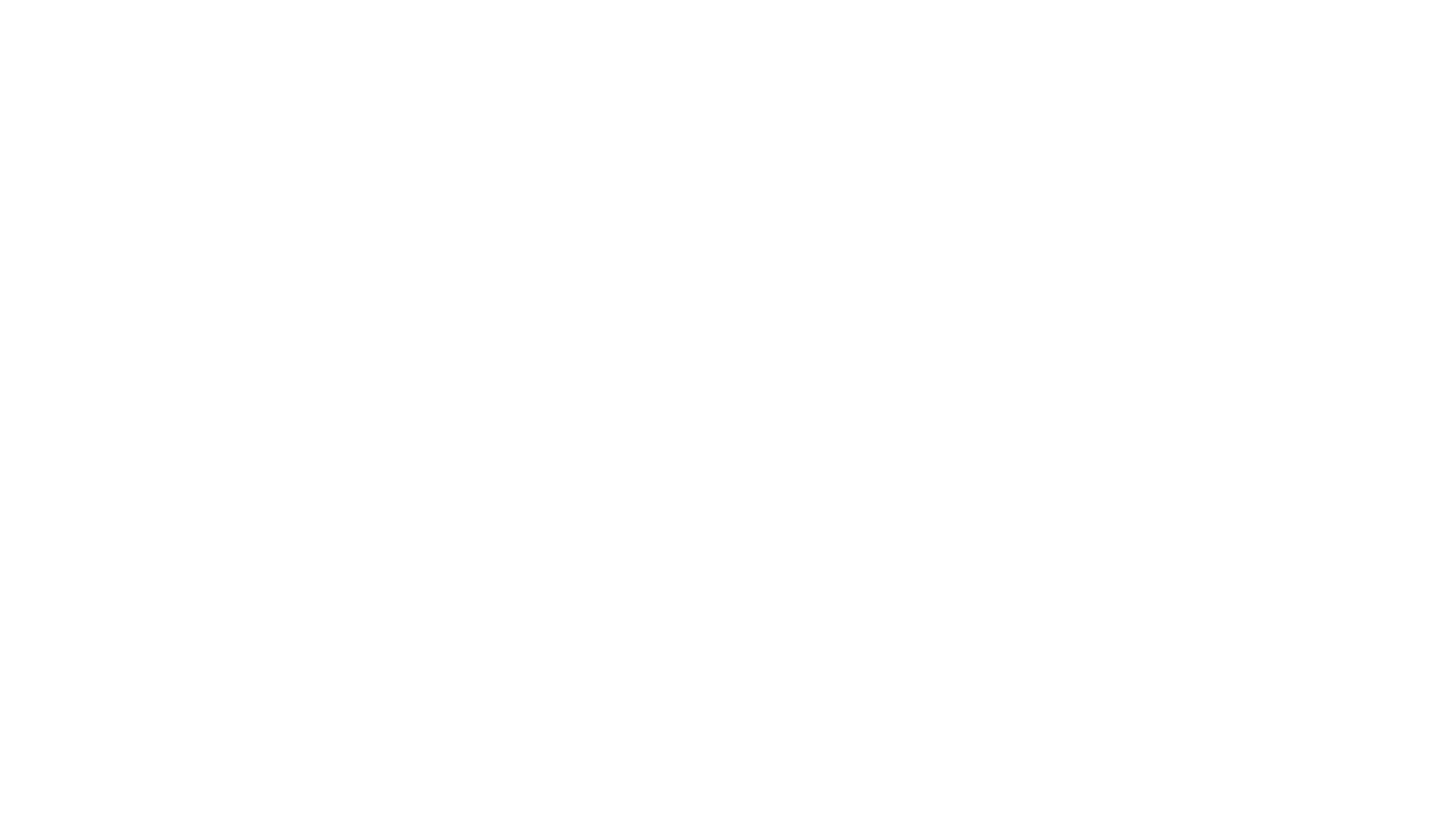 AB 705 or Education Code §78213
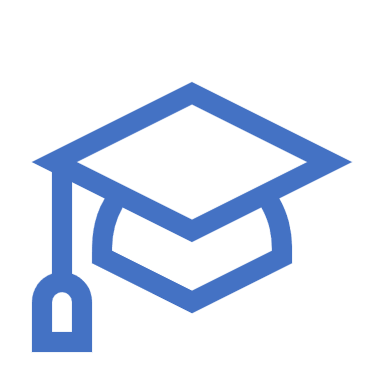 Maximize the probability that a student will enter and complete transfer-level coursework in English and mathematics within a one-year timeframe, 
Use multiple measures including high school coursework, grades, GPA if available
Maximize the probability that students in ESL will complete degree and transfer-level requirements in English within a three-year timeframe
Ensures students are not placed into remedial education unless they are highly unlikely to succeed in transfer-level coursework 
Close equity and achievement gaps
English and mathematics full implementation fall 2019
ESL full implementation fall 2021
[Speaker Notes: Ginni]
AB 705 or Education Code §78213
Does not prohibit prerequisites
Does not prohibit pre-transfer level coursework
Ed Code §66010.4 requires colleges to provide remedial instruction for those that need it

Noncredit Coursework fits the bill!

Holistic approach to evaluating AB 705 implementation – many contributing variables
[Speaker Notes: Ginni]
How can we maximize student success?
Build foundational level skills
Focus on skill attainment, not grades or units
Meet the students where they are
Provide low educational opportunities
Individualize Instruction and Tutoring
Work at your own pace
Provide a Stress-Free Learning Environment
[Speaker Notes: Ginni
 English and Math Pathways and Noncredit Development - 
While co-requisites are showing promise for some student populations, the data clearly shows that this is not the case for all student populations. Students, faculty, and administrators have voiced loud concerns regarding high-unit co-requisite coursework that may or may not address the skills students need. This webinar discusses no-unit coursework and customized time to learn skills relevant to success delivered through noncredit. Innovative ideas and strategies will be explored.]
Access, Placement, Enrollment, Completion
[Speaker Notes: Ginni – Answer in chat]
Eligible Noncredit Courses: Ten Categories
*Areas (1), (3), (9), (10) are eligible for Enhanced Funding if associated with an approved noncredit program.
[Speaker Notes: Ginni]
Many adult students need basic skills and noncredit as a bridge to credit
Educational Attainment    Highest level of education among people aged 25 years and older. NCES 2017
[Speaker Notes: Janet – NCES data nationwide and in California, many people have not yet completed a HS diploma or stopped at just the diploma level. This is more true for California than nationally my take, quite a few students may need basic skills and noncredit education as a bridge into credit]
Applying these numbers to our curricular strategies
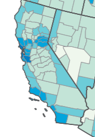 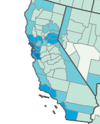 [Speaker Notes: Janet - Source: https://www.census.gov/content/dam/Census/library/publications/2021/acs/acsbr-009.pdf . These figures indicate the percentage of adults that have already achieved a bachelor’s degree or higher. Areas of low educational attainment have bridges to build.
In California we can see there are varying levels of educational attainment, and we should be aware of our student population and community needs]
Local Perspective: Findings from LACCD
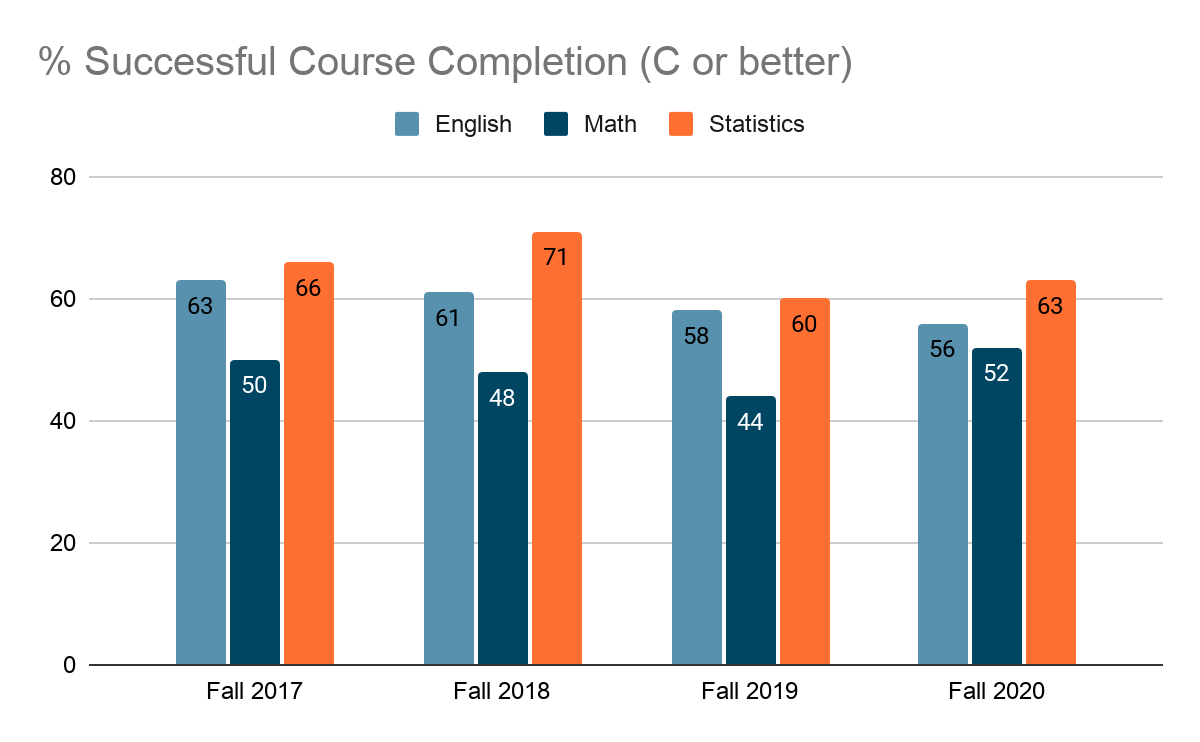 12
[Speaker Notes: Janet – LACCD has seen data shifts as a result of AB 705 implementation.  If we dive a little deeper and disaggregate these data we see another picture.]
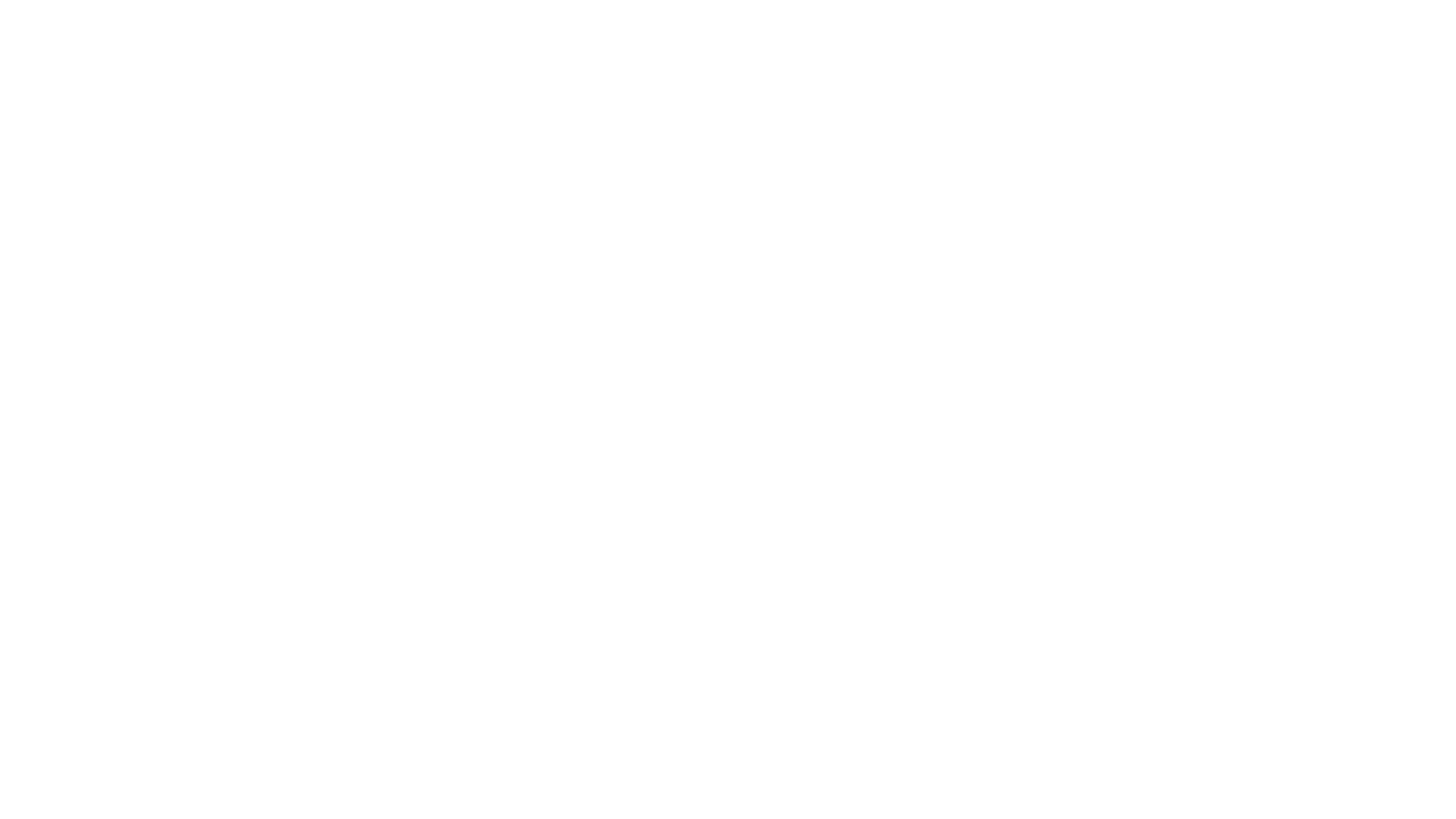 Achievement Gaps Persist –WHY?
[Speaker Notes: Kimberley – To understand how to better support our students we must ask why do these gaps persist over time and even in the face of huge educational changes (e.g. Basic Skills initiative, AB 705, Guided Pathways) 
From LACCD – what can we do to close gaps? First of all... 
Work together 
Avoid placing blame or pointing fingers
Stay focused on students and student needs
Share successes
Learn from challenges
Think creatively
Meet students where they are
Utilize guided self placement & onboarding tools to identify areas needing additional support
Explore additional support structures - think outside the box
Survey students!
Look at data from several viewpoints
Talk to students to identify their needs]
How can noncredit help – student input
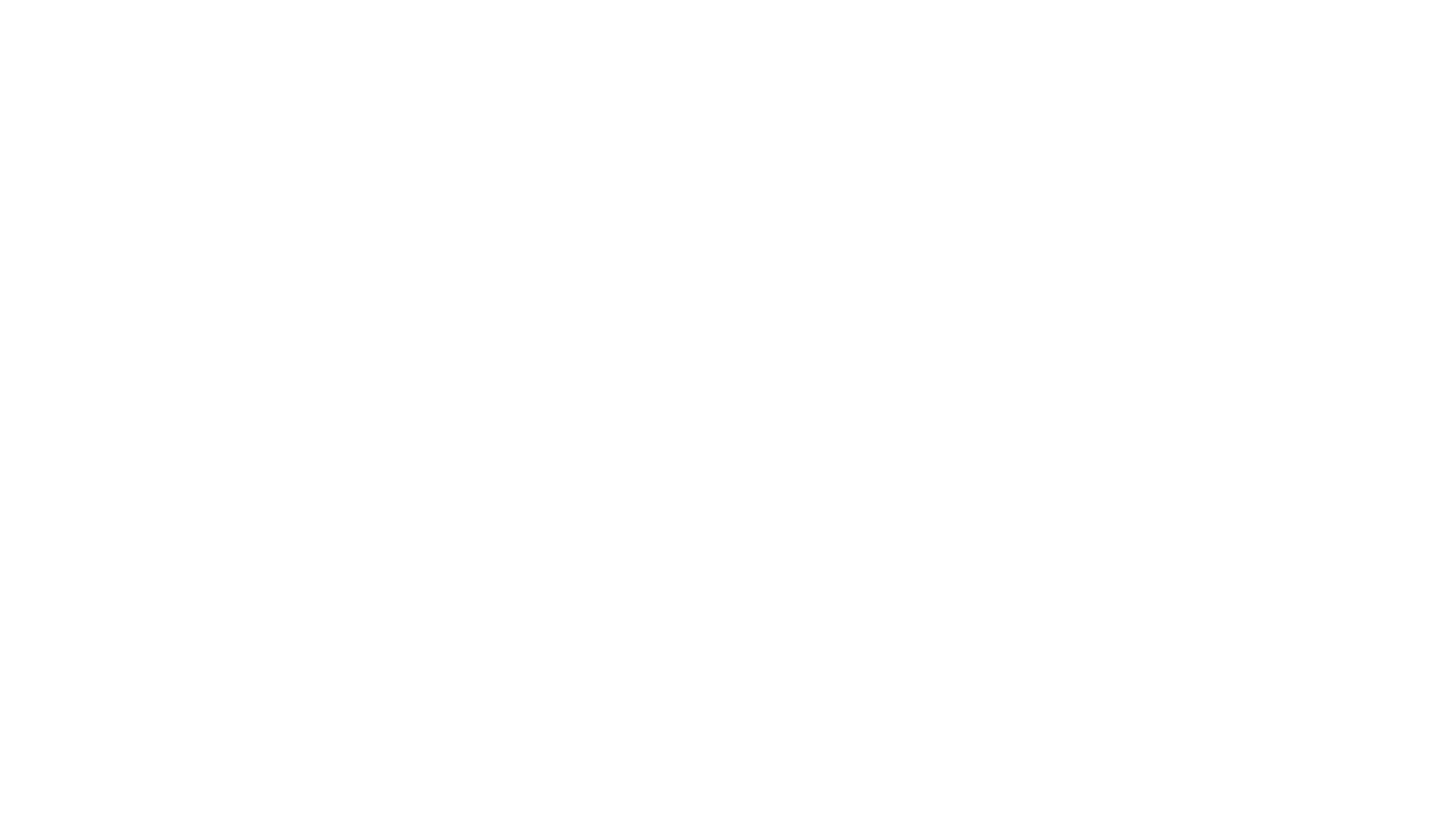 [Speaker Notes: Janet –student surveys to those that dropped courses in Fall 2019 (before COVID) in the LACCD (representing 9 colleges) revealed several areas where noncredit could better support student success]
How do we learn? The controlling variable in credit is 16-18 weeks, why? The controlling variable for noncredit outcomes on the student’s timeline.
[Speaker Notes: Janet]
Why Noncredit? Faculty Perspective
[Speaker Notes: Kimberley - Faculty have reported that noncredit provides the following advantages to students in the support courses
Providing more scaffolding]
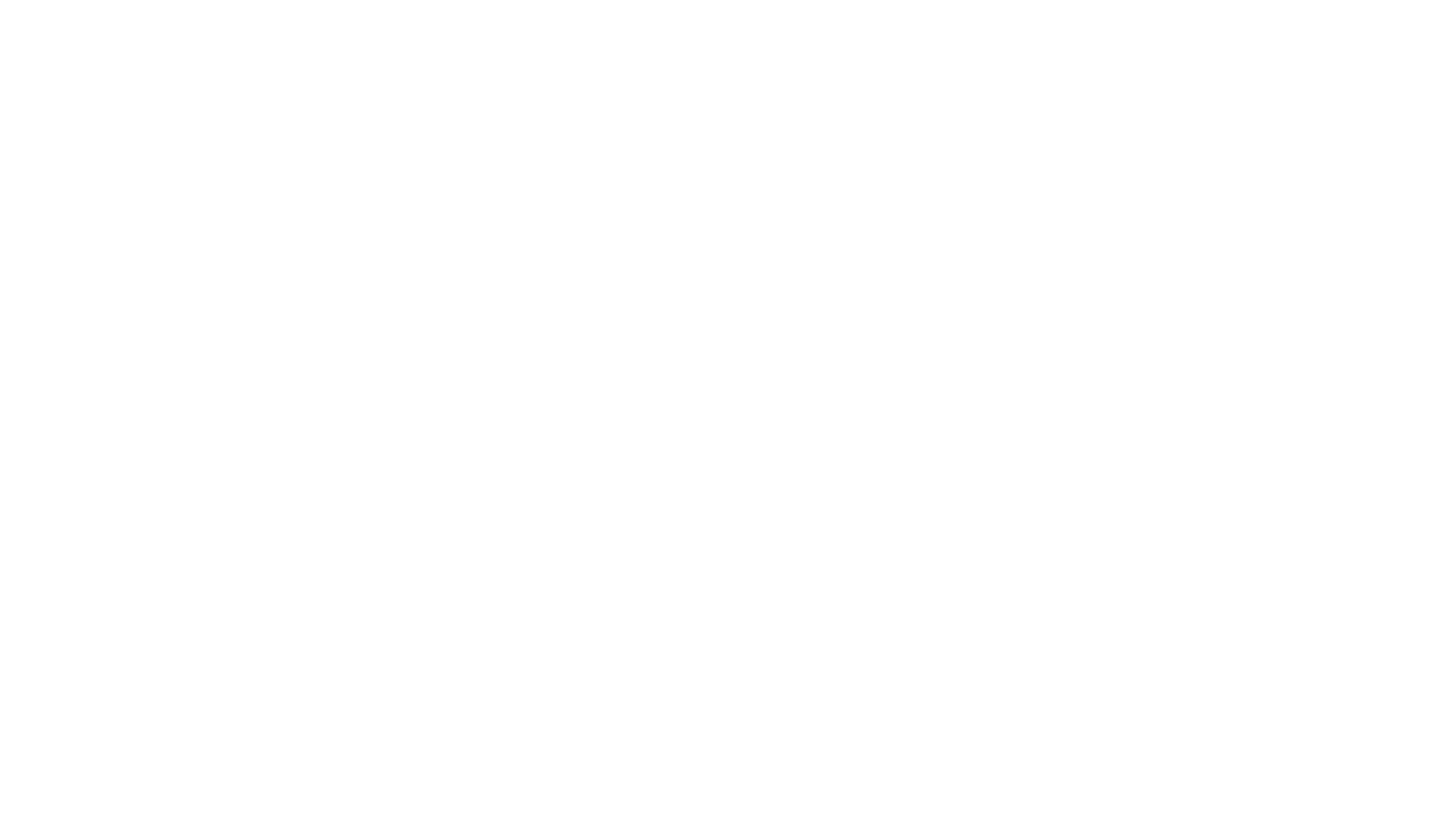 Financial aid
Confidence Killer
If a student retakes a course, they are not guaranteed to have the same instructor or content emphasis in the course they retake
Transfer level course appear on transcripts
May affect where they transfer
Time factor 
Regulations on repeating
Student concerns about the impact of repeating courses
[Speaker Notes: Kimberley - There are problems with our current placement for those students not prepared or needing assurance or just needing a skills brush up. Failure is not a good start.]
CREDIT VS. NONCREDIT
[Speaker Notes: Kimberley - A comparison of credit and noncredit platforms]
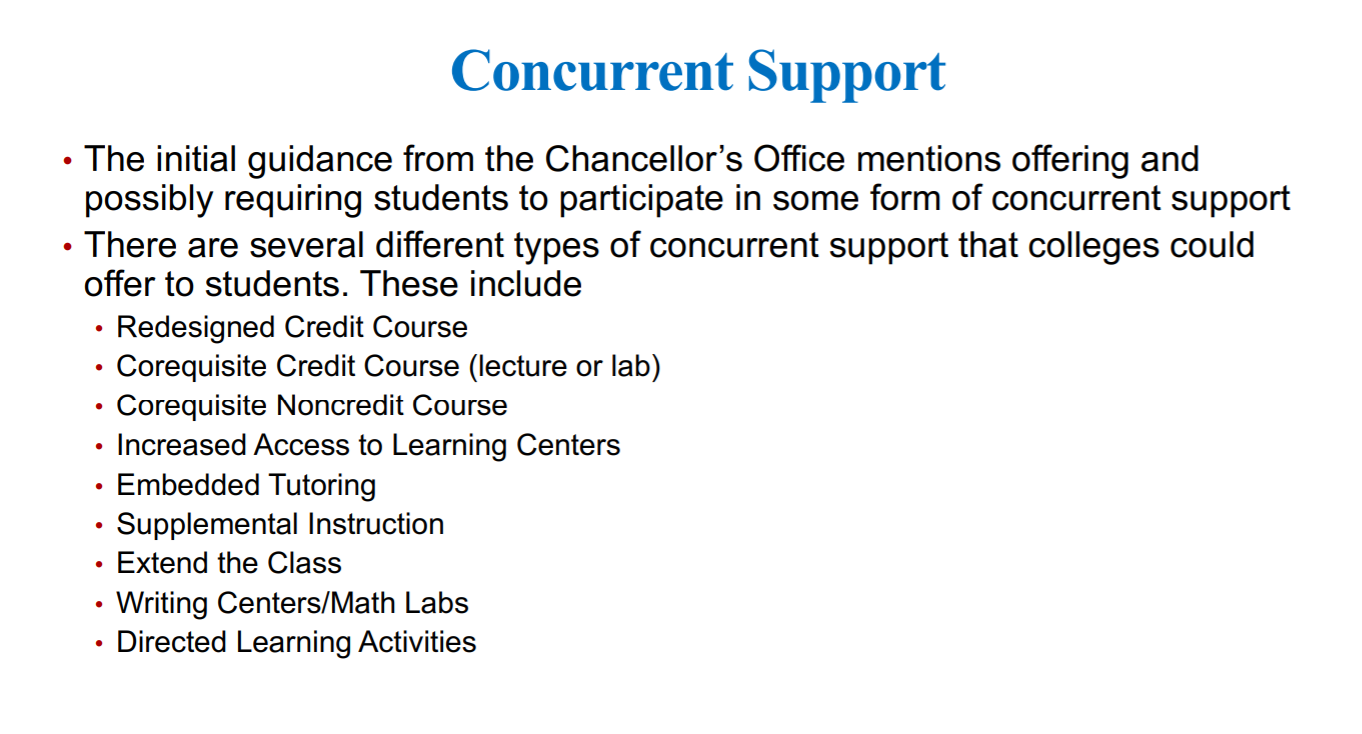 [Speaker Notes: Mary - Samples of noncredit support - Ask people to add into chat if they have experience with these and have them submit their email for contact]
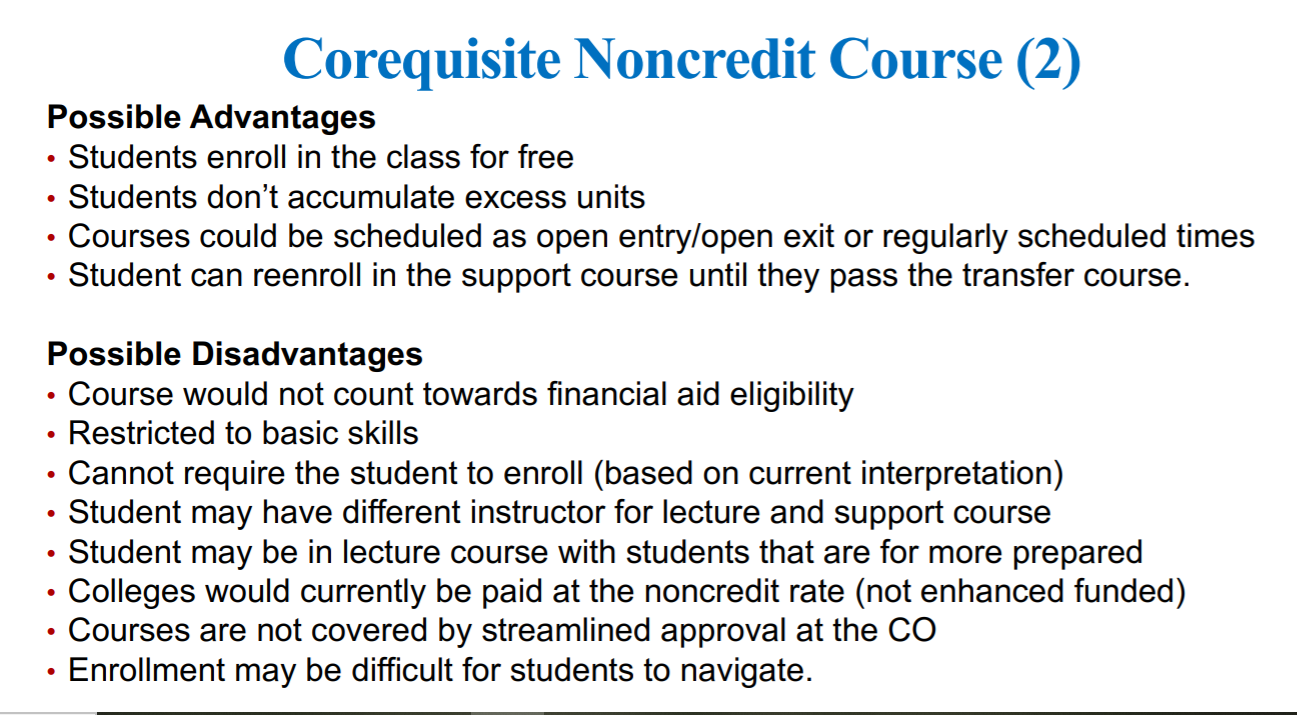 [Speaker Notes: Mary - Possible advantages and disadvantages. Ask people to add into chat if they have experience with these]
CERRITOS COLLEGE NONCREDITcontact Graciela Vasquez - gvasquez@Cerritos.edu
Skills Support Courses:  Prep Math, College Readiness - Math Review Boot Camps, College English Skills, PreGED and GED, CTE skills attainment
Support Courses along the pathway
Intervention; skills development; supplemental support
Alignment of noncredit and credit ESL courses
Collaboration with noncredit and credit programs to develop contextualized basic skills courses
Cerritos Complete (College Promise) 
Transitioning noncredit to credit
Providing a safety net
[Speaker Notes: Mary/Janet - Examples of noncredit support at Cerritos College (email in Resources on last slides) Not one way to do a noncredit pathway. Heavy student support weaved it. How the CO can support it is to include NC student journey and milestones in Vision for Success and GP metrics. That will incentivize colleges to include noncredit and adult ed into their pathways and maps Cerritos LCP – pilot Learning Career Pathways include noncredit support throughout math and English courses]
GUIDED PATHWAYS
3 Weeks Noncredit Math Support + 15 Weeks Credit Statistics
Noncredit Math 
Math Support Statistics
Math Support College Algebra
Pre-Algebra
Prep Math – Basic Math Skills
Noncredit English
Pre College English Support
College English Skills
[Speaker Notes: Mary/Janet - Guided Pathways mapping to incorporate as a pre-semester Support – see Graciela at Cerritos]
ENGLISH AS A SECOND LANGUAGE PATHWAY
ADULT SCHOOL
COLLEGE NONCREDIT
COLLEGE CREDIT
NonCredit Transition Course
ESL Low Advanced
ESL 5/NonCredit Mirrored Course
	High Advanced/Basic Comp
ESL 120 – Composition Beginning
ESL 152 – Composition Intermediate
	ENG 100 – Freshman Comp
ESL 
  Low to Intermediate
[Speaker Notes: Kimberley/Janet]
Mt SAC - Use Of Data In Developing AIME Courses
Noncredit faculty worked with credit faculty to develop curriculum targeting areas of student need
Two noncredit math courses recently approved to address competencies needed in BSTEM and Statistics
Courses are offered several times per year
Direct instruction which includes intrusive (embedded) counseling and tutoring
Contact 
Joe Davis, Adjunct Professor, Adult Basic Education jdavis4@mtsac.edu
Lesley Johnson, Director, Adult Basic Educationljohnson@mtsac.edu
[Speaker Notes: Mary-
Asked faculty what students need to know to be successful in English and math 
Data showed that more students are taking stats so there was a need to develop a separate course]
Summary of AIME Course Content
[Speaker Notes: Mary]
AIME English Enrollments and Transfer Level Success 2018-19
[Speaker Notes: Mary]
AIME Math Enrollments and Transfer Level Success 2018-19
[Speaker Notes: Mary]
Resources
Noncredit Instruction: Opportunity and Challenge https://asccc.org/sites/default/files/Noncredit_Instruction.pdf
Questions?? Email info@asccc.org
ASCCC GP Canvas - https://tinyurl.com/CCC-GP2018
ASCCC Guided Pathways RESOURCES https://www.asccc.org/guided-pathways
ACCE website  acceonline.org  (Association of Community and Continuing Education)
Presentations:  ​Utilization of Noncredit in Implementing AB 705 to Increase Success for All Students by ​Dr. Allison Tom-Miura, West LA College
[Speaker Notes: Ginni]
Resources
Important Ed code components Education Code §55002-3, §55063, §55500, §55522, §66010.4 , §78213
ASCCC AB 705 resources 
https://asccc.org/ab-705-resources
https://asccc.org/sites/default/files/AB-705-Regulations%20Approved%203.18.19.pdf
https://asccc.org/sites/default/files/AB-705-Regulations%20Summary%20Approved%203.18.19.pdf
Concurrent Supports https://asccc.org/sites/default/files/ConcurrentCurricularInnovation_Final.pdf
[Speaker Notes: Ginni]
Resources
Postsecondary Enrollment Before, During, and Since the Great Recession https://www.census.gov/content/dam/Census/library/publications/2018/demo/P20-580.pdf
Bachelor’s Degree Attainment in the United States: 2005 to 2019https://www.census.gov/content/dam/Census/library/publications/2021/acs/acsbr-009.pdf
[Speaker Notes: Ginni]
Newbi to ProNonCredit to Transfer
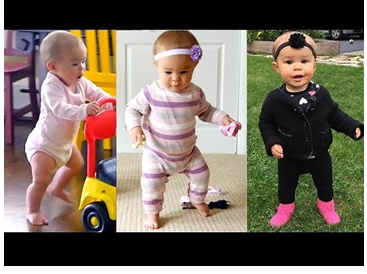 https://www.youtube.com/watch?v=jOIgR4o9Iu8
[Speaker Notes: Kimberley - Think about watching a baby walk for the first time. Now, compare that process to learning mathematics.]
Questions?Thank you!